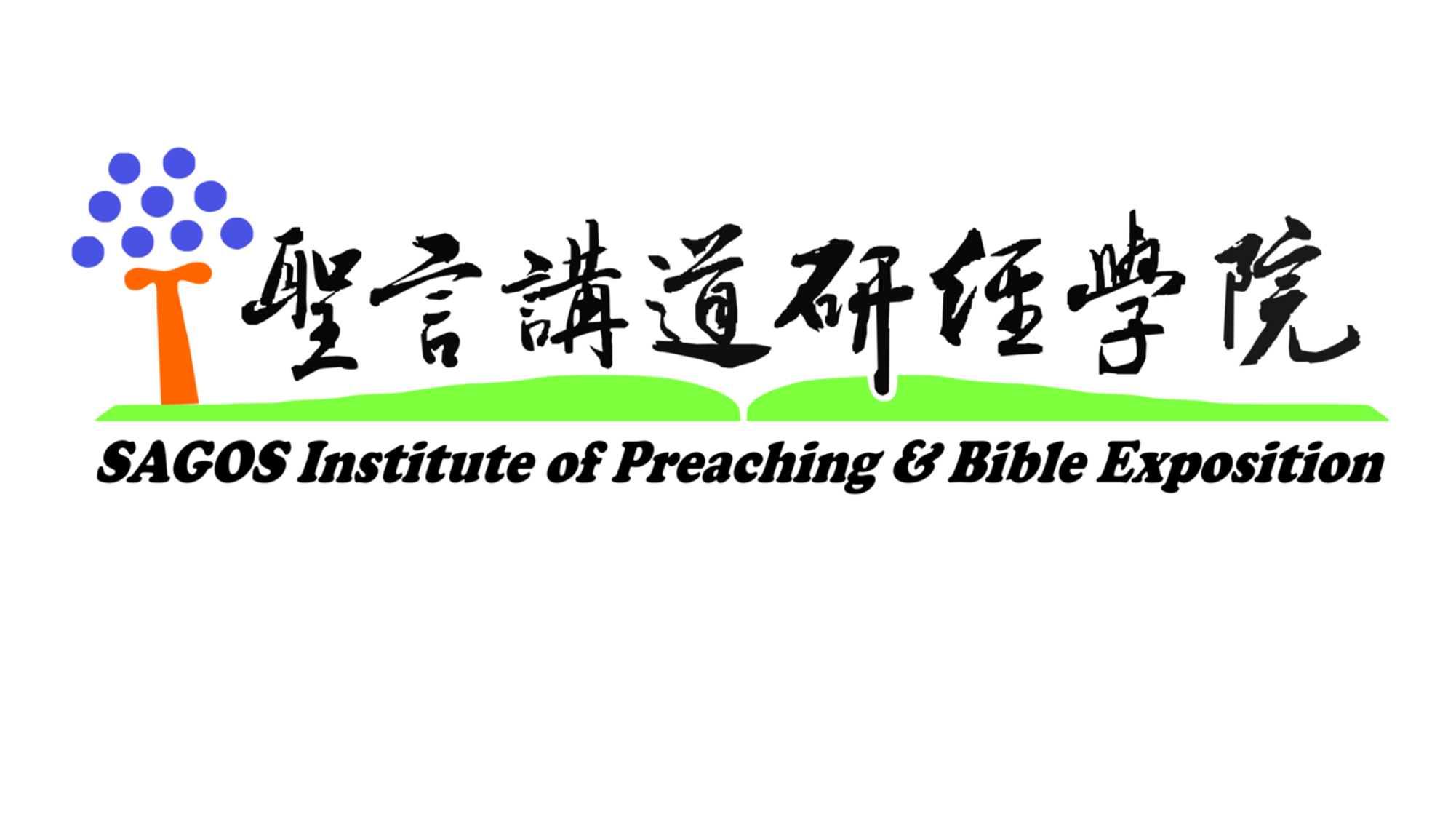 基督徒有雙重國籍
腓1:27
 你們行事為人
應當和基督的福音相配
新譯本
πολιτεύεσθε
作公民
如何活出天國公民的身份？
腓 3:20-4:1
腓3:20 我們却是天上的國民，
幷且等候救主，就是主耶穌基督從天上降臨。
21 他要按著那能叫萬有歸服自己的大能，將我們這卑賤的身體改變形狀，和他自己榮耀的身體相似。
4:1 我所親愛、所想念的弟兄們，你們就是我的喜樂，
我的冠冕！我親愛的弟兄，
你們應當靠主站立得穩。
天國公民的意義
20 我們却是天上的國民
腓3:19 
他們的神是自己的肚腹
他們以自己的羞辱爲榮耀
所想的都是地上的事
如何表達天國公民的身份？
eagerly await
切切等候
20 幷且等候救主
就是主耶穌基督
從天上降臨
不是消極的等候
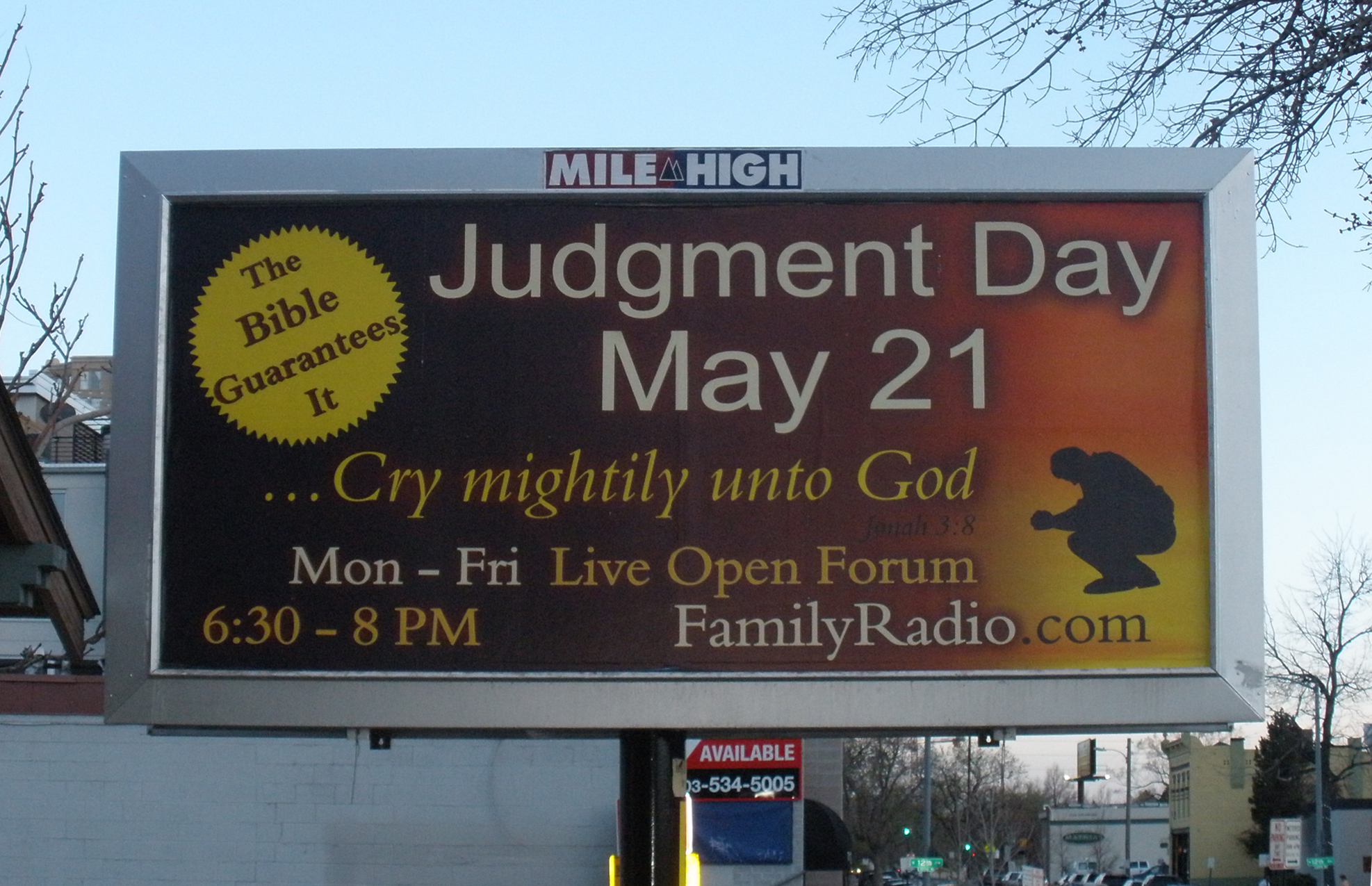 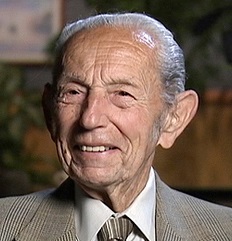 Harold Camping
預言 2011-05-21 主再來
從卑賤到榮耀
21 他要按著那能叫萬有
歸服自己的大能
將我們這卑賤的身體
改變形狀
和他自己榮耀的身體相似
得冠冕的目標
4:1 我所親愛
所想念的弟兄們
你們就是
我的喜樂
我的冠冕
世界不能給你真榮耀、喜樂
雅1:11 
太陽一出 熱風一吹
草必枯乾 花必雕謝
它的美容就消失了
富足的人也必在他的奔波經營中這樣衰落
新譯本
靠主站立得穩
4:1 …我親愛的弟兄
你們應當靠主站立得穩
誰站立得穩？
但3:29
無論各國、各族
說各種語言的人
凡說話得罪他們的神的
必被碎尸萬段
他的家也必成爲廢墟
因爲沒有別的神能這樣施行拯救
你願付代價堅持
基督徒的原則嗎？
如何活出天國公民的身份？
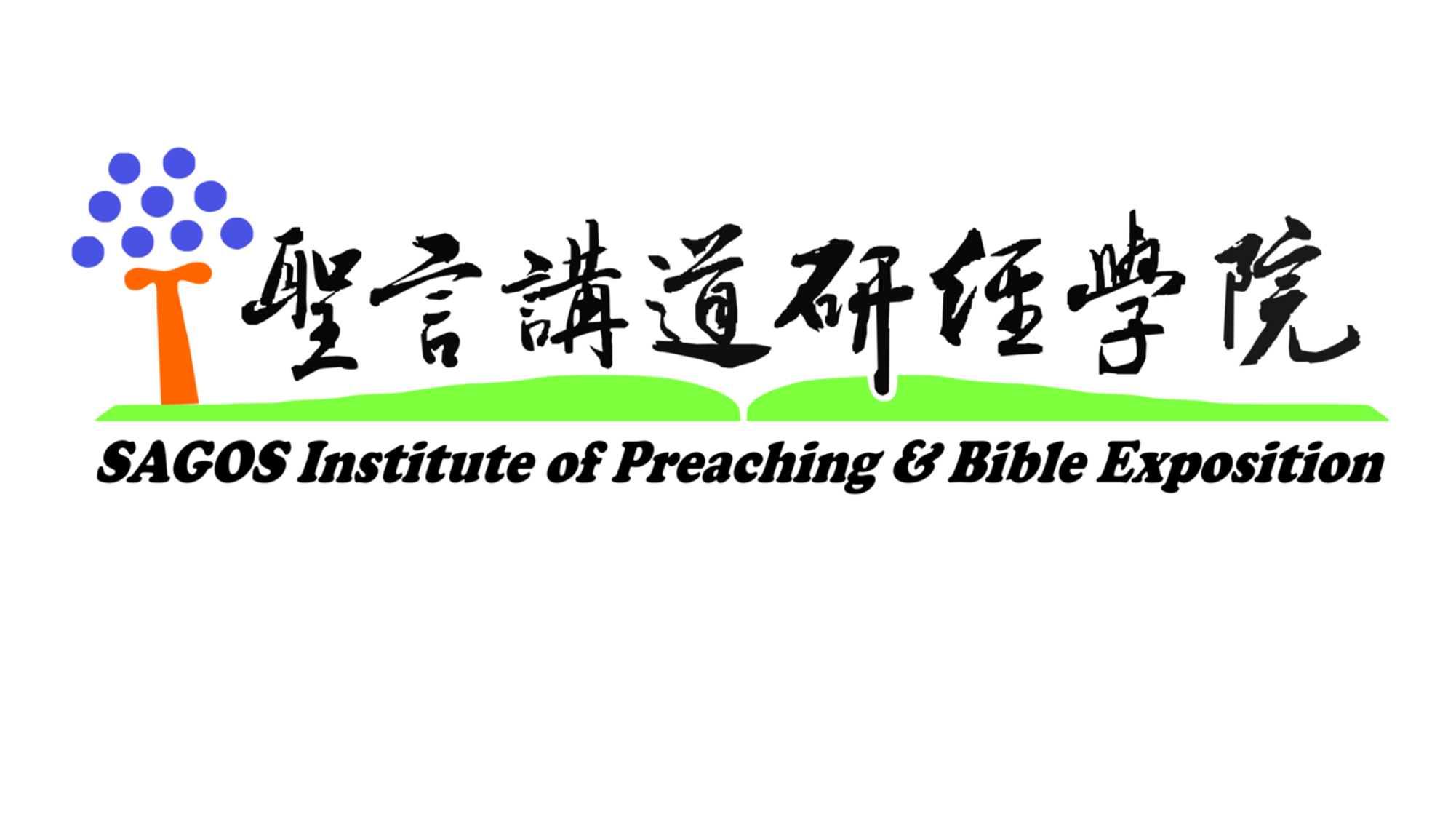